النحو 3مكاسب المقرر
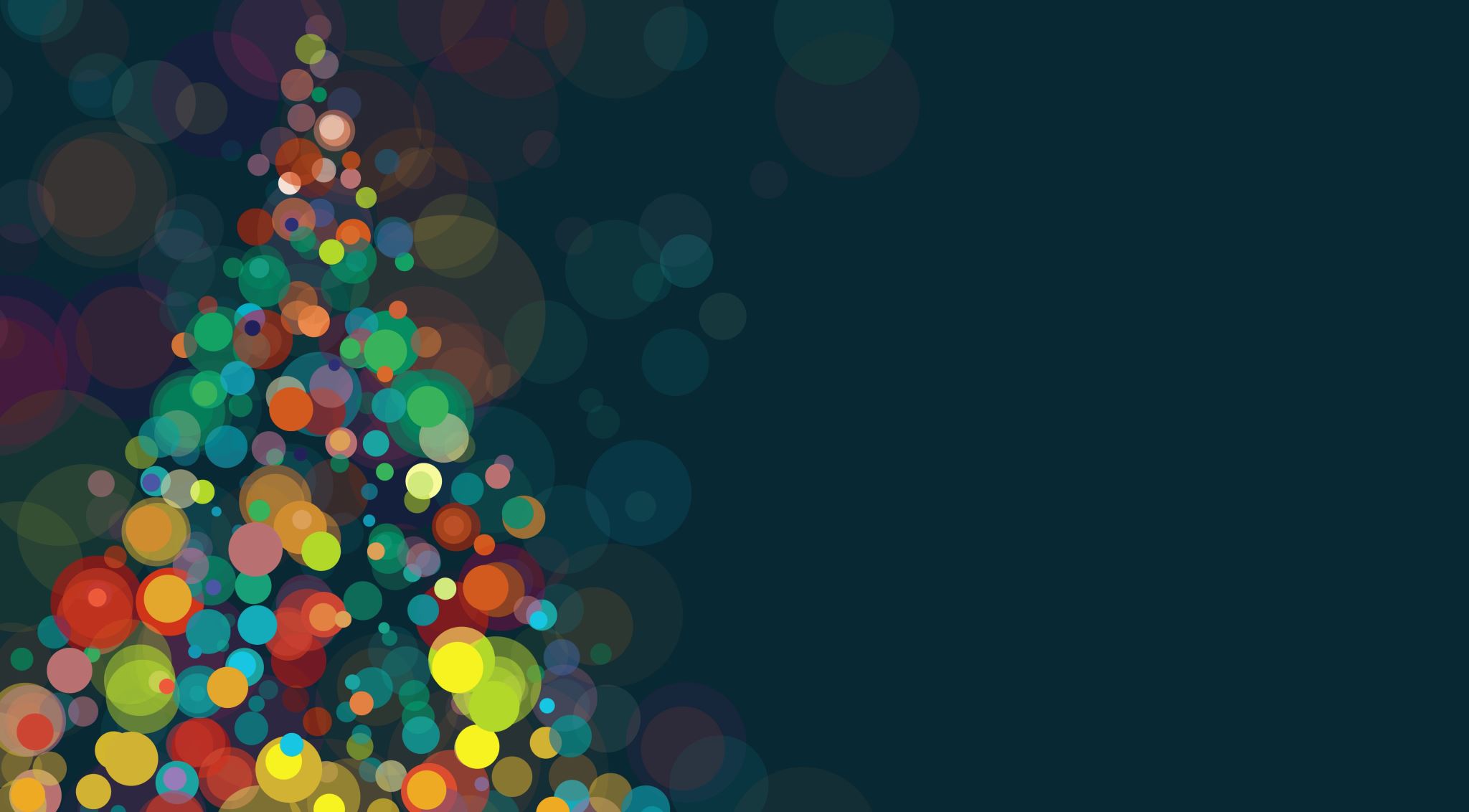 د. أسماء بنت إبراهيم الجوير
المنصوبات
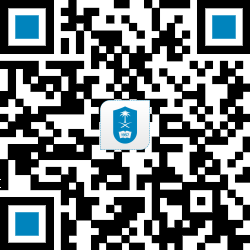 د. أسماء بنت إبراهيم الجوير
قرأ خالدٌ كتابًا وعشرينَ مقالًا قراءةً متأنيةً مسترخيًا ليلًا طلبًا للذة
المفعول المطلق
هو المصدر، أو النائب عنه، المنتصب، توكيدًا لعامله أو بيانًا لنوعه أو عدده.

{وخلق كل شيءٍ فقدَّره تقديرا}
{فاصبر صبرًا جميلا}
{ويدرأ عنها العذاب أن تشهد أربع شهادات بالله إنه لمن الكاذبين}
عامل النصب في المفعول المطلق
أنواع المفعول المطلق
ما ينوب عن المفعول المطلق
ما ينوب عن المفعول المطلق
حذف عامل المفعول المطلق وجوبًا
تطبيقات المفعول المطلق
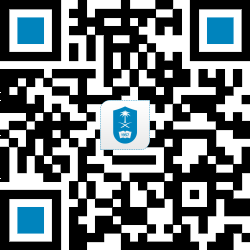 قال الصمة القشيري:
فقلتُ أما والله لو تذكرينني           كذكريكِ ما كفكفتِ للعينِ مدمعا
فقالت: بلى والله، ذكرًا لو انه        يصب على صُم الصفا لتصدعا